Välkomna till fotbollssäsongen 2024
Truppen 18 spelare
Tränare i år : Lars Linda Jocke
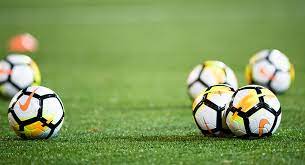 Inför 2025
Eget ansvar
Vem spelar vilka matcher , upplägget från förra året ligger kvar.
Vila inför match ? vad vilar man från ?
Focus på träning kan komma men ta ett lugnare pass. Meddela i tid 
Klara för att börja träningen på den angivna tiden 
Laget före jaget
Vilka cuper ska vi delta i 2025 :
Serien 9x9 (startar 4 maj)
Coop cup
PSG 11x 11 
Förslag är : Timrå (1-3 aug), Gammelstad, Skellefteå (7-8 juni) – diskutera budget, egen avgifter 
Gothia 2026 ?
SERIEN 2025
Alvik lag 1
Gammelstad grön
Gällivare röd
IBFF /ÖIF
IFK Luleå vit
Lira gul
Luleå SK
Piteå lag 1
Föreningsuppgifter 2024
Andra uppdrag som styrelsen beslutar om exempel krattning, underhåll och kioskverksamnhet mm.
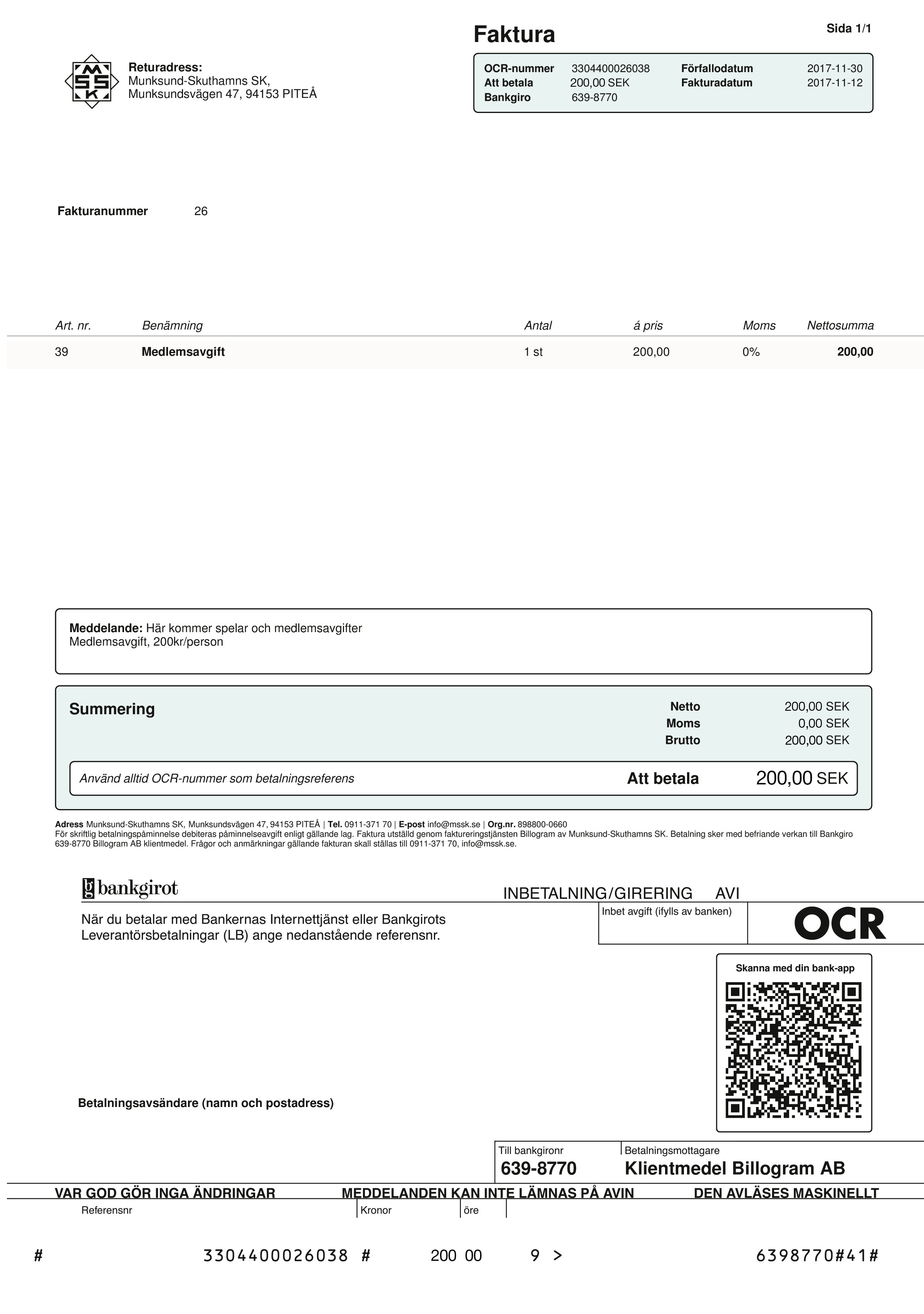 Inbetalning av avgifter:
Att spela inom föreningen
Medlemsavgift 200kr/pp eller 500kr/familj (måste meddela kansliet).
Deltagaravgift 

 
Mer info: www.laget.se/mssk
[Speaker Notes: Träningsavgifter går till planhyra, material, admin på kansliet samt försäkringar.]
Om klubben
Herrlag, fotboll (1 Div , Div 5)

14-17 Ungdomslag (varav 1-2st samarbetslag)
 www.laget.se/mssk
Försäljning till föreningen!
Olika försäljningar 2ggr/år höst/vår 
Här får föräldragruppen ansvara att delegera och fördela. Föräldragruppen fortsätter
Övriga frågor